Direction générale du travail
Service renseignement en droit du travail				2023 – 2024
1
12/12/2023
Direction générale du travail
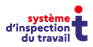 L’instruction DGT/DRH du 11 juin 2018 a précisé le cadre général d’intervention et d’organisation des services de renseignements

En 2O22, évaluation de l’instruction auprès des agents portant sur un volet métier et un volet conditions de travail 
	Un questionnaire en ligne : Taux de réponse important au questionnaire : 71,2%
	Une exploitation en réunion régionale donnant lieu à des synthèses et à un bilan national
	Trois déplacements dans les services : Nord, Hérault, Val d’Oise
2
12/12/2023
[Speaker Notes: L’instruction DGT/DRH du 11 juin 2018 avait précisé le cadre général d’intervention et d’organisation des services de renseignements, afin de conforter et d’élargir la mission de service public d’accès au droit pour tous les usagers et développer un fonctionnement en système, au travers des axes suivants :
  Une meilleure visibilité et accessibilité des services à tous les usagers concernés (salariés, employeurs, représentants du personnel); 
 Un approfondissement du geste professionnel et une mutualisation des outils ; 
 Un pilotage régional et départemental et une animation des services en lien étroit avec les autres composantes du système d’inspection du travail 

Une action d’évaluation a donc été initiée conjointement avec le CHSCT ministériel afin d’en apprécier l’impact sur l’organisation des services et sur les conditions de travail des agents, ainsi que sur la qualité du service rendu.   A cette fin, un questionnaire SOLEN portant sur l’évaluation quantitative et qualitative des actions mises en œuvre en application de l’instruction du 11 juin 2018 a été diffusé en avril 2022 aux agents de services de renseignements. Ce questionnaire a été renseigné par 455 agents.
Les résultats des questionnaires ont ensuite été partagés avec les agents des services de renseignements lors de réunions régionales afin de leur permettre d’expliciter leurs réponses et de formuler des suggestions.
Ce bilan national a été présenté au CHSCT ministériel le 22 septembre 2022 puis au séminaire des services renseignements les 27 et 28 septembre 2022 ainsi qu’aux chefs de pôle travail lors d’une réunion des 13 et 14 octobre 2022.]
Direction générale du travail
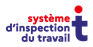 Principaux enseignements / problématiques soulevées du bilan
appels téléphoniques/numéro unique : appel hors champ de compétence et appels d’autres départements. 
Suggestions : communiquer sur les champs de compétence des SR et depuis l’OTE clarifier les attributions des services
Accueil physique : accueil sur RDV appréciable pour les agents et l’usager 
 Suggestions : meilleure visibilité de la page dédiée à la prise de RDV,  clarifier l’information pour la prise de RDV, outil pour qualifier la demande quand un applicatif existe, 
Réponse écrite : augmentation du nombre de saisine, imprécisions des demandes, problème d’orientation des courriel (54,3% des répondants reçoivent souvent des courriels ne relevant pas de leur champ de compétence), 
 Suggestions : questionnaire pour caractériser la demande, attention au public éloigné du numérique
3
12/12/2023
Direction générale du travail
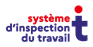 Relation avec les UC : Echange d’information plutôt informel, dépendant de la proximité entre les services, marqué par une distension des échanges pour plusieurs raisons (charge de travail, manque de temps, objectifs différents). Pourtant, pour la plupart des agents, ces relations sont considérées comme fondamentales .
 Attentes : disposer d’informations sur les plans d’action et les problématiques en cours, influer sur les actions locales des UC, temps d’échange avec les UC.
Les conditions de travail : Un environnement de travail globalement satisfaisant, la quasi-totalité des répondants (94,8%) déclarent pouvoir bénéficier du télétravail et 73% en font usage avec un environnement matériel adapté (69,4%) et des outils numériques adaptés (86,1%). 18,5% des répondants sont dans une situation de travailleur isolé et 70% des travailleurs isolés ne bénéficient pas de mesures de prévention. 64,5% des répondants déclarent ne pas bénéficier d’un système d’alerte face aux risques d’incivilités et d’incidents ainsi que d’une information sur la procédure en cas d’incident (63,3%)
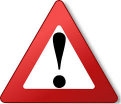 4
12/12/2023
Direction générale du travail
Un séminaire des services de renseignements des 27 et 28 septembre 2022 à l’INTEFP
Participation de 110 agents
Échanges nourris sur le retour du questionnaire
Travaux en ateliers :
La place des services de renseignements dans le SIT, dans la mise en œuvre de la politique du travail
Comment toucher le public le plus éloigné du droit
Les outils partagés de gestion de l’organisation et de l’appui au geste métier

En 2021 : groupe de travail piloté par la DREETS CVL formule des propositions  fin 2021 à la Ministre du travail visant à assurer un meilleur accès au droit par les usagers
5
12/12/2023
[Speaker Notes: Bilan du séminaire : 

Atelier 1 : 
 état des lieux : manque de moyens humains et documentaires, manque de concertation avec l’ensemble des services du SIT, les SR se définissent comme une porte d’entrée en lien avec les problématiques du droit du travail, absence d’espaces d’échange professionnel, pas d’association aux diagnostics et aux plans d’action
Pistes : permettre l’accès à SUIT, revoir l’ODR, ateliers d’échanges AC/SR; renforcer l’animation territoriale, intégrer les SR dans les campagnes du SIT

Thème 2 : 
Etat des lieux : un public globalement de plus en plus fragile, plusieurs profils reviennent (Fracture numérique , Barrière de la langue, Zones rurales les« quartiers », Les précaires, Particuliers employeurs (personnes âgées en particulier), les jeunes
Pistes : accessibilité horaire, renforcer la couverture territoriale via les sites détachés ou d’autres points d’accès au droit, relais externes et internes  à développer. 

Thème 3 : 
Harmonisation et mutualisation des documents, développer la rubrique de l’intranet Sitere, généralisation d’un formulaire type pour une meilleure orientation de l’usager, proposer des RDV en visioconférence, élaborer des FAQ, créer une bible de paragraphe]
Direction générale du travail
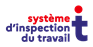 Note d’orientation présentant des objectifs pour l’année 2023-2024 et une feuille de route 
Les objectifs à échéance 2024 : 

Définir l’offre socle des services de renseignements en droit du travail 
Déployer des outils permettant de réaffirmer la position des SR au sein du système d’inspection du travail.
6
12/12/2023
Direction générale du travail
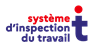 Feuille de route
A cet effet, constitution d’un comité de pilotage présidé par la DGT associant les services afin : 
de définir l’offre socle des SRDT :  l’offre socle s’entend du service qui doit être rendu a minima par les services en ce qui concerne l’accès au droit du travail et de la manière la plus homogène possible sur le territoire
d’installer et de suivre le fonctionnement du groupe de travail chargé de réfléchir au développement d’un outil numérique d’appui et de pilotage pour les SRDT. 
de promouvoir et d’outiller les SRDT sur les nouvelles formes d’interventions
Direction générale du travail
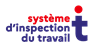 Sur l’expérimentation de nouvelles formes d’intervention du SRDT
Mettre en œuvre les actions suivantes avec les régions : 
 expérimenter des visio rendez-vous et/ou des permanences délocalisées afin de rapprocher les usagers du service de renseignements et de limiter les déplacements des usagers, 
développer des informations hors les murs sur les territoires : proposer des actions d’informations collectives en direction des salariés, des jeunes travailleurs, employeurs, partenaires sociaux permettant un meilleur accès au droit pour certains publics
construire des partenariats dans les territoires permettant de faciliter l’accès au droit des personnes les plus fragiles : identifier les structures et définir les modalités des partenariats avec des acteurs externes ( organisations professionnelles, établissements d’enseignements, médias locaux…)
8
12/12/2023
Direction générale du travail
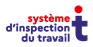 Installation d’un groupe de travail associant les SRDT chargé de réfléchir au développement d’outils numériques d’appui et de pilotage pour les SRDT
Objectifs : assurer la visibilité du service, la connaissance de ses missions, la bonne orientation du public et l’aide à la rédaction d’une réponse de qualité. 
Le nouveau système d’information à développer devra :
Installer un système filtrant la demande (élaboration d’un questionnaire)
Orienter l’usager vers le code du travail numérique 
Associer une aide à la rédaction administrative
Intégrer l’incrémentation automatique à l’ODR
12/12/2023